4  Dirac Spectra of 2C QCD
Judgement of chSB for WTC candidate
b = 4 (chGSE),  nF = 8,  k = 0,1,2,3,  m = 0,1,2,…,∞
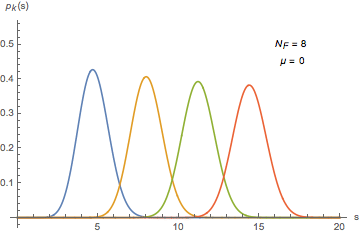 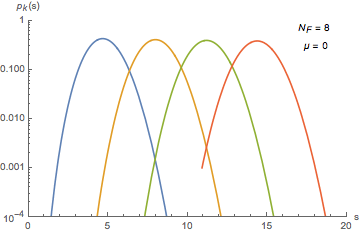 to be fitted with

N = 2,  nF = 8 × 1    lattice QCD   to judge whether chSB or conformal
flavor taste